Основы медицинской профилактики
Понятие о медицинской активности и здоровом образе жизни
Под медицинской активностью понимают деятельность людей в области охраны, улучшения индивидуального и общественного здоровья в определенных социально-экономических условиях.
Медицинская (медико-социальная) активность включает: наличие гигиенических навыков, выполнение медицинских рекомендаций, участие в оздоровлении образа жизни и окружающей среды, умение оказывать первую доврачебную помощь себе и родственникам, использовать средства народной, традиционной медицины и др.
Факторы риска
Факторы риска – это потенциально опасные для здоровья факторы, повышающие вероятность возникновения заболеваний, их развития и неблагоприятного исхода. Понятие «фактор риска» применяют к любому явлению, влияние которого повышает вероятность возникновения заболеваний.
По уровню и длительности воздействия факторов риска можно распределять население по территориям риска (экологического, гигиенического, эпидемиологического, природно-климатического и др.) и по группам риска (благополучия, относительного и абсолютного риска).
Воздействие факторов риска
Воздействие факторов риска (общих и специфических для конкретной патологии) может (при высоких уровнях или длительном действии) приводить к возникновению заболевания, его обострению или осложнений. Выраженность воздействия фактора риска зависит от адаптационных возможностей человека, наличия и эффективности использования общих и индивидуальных средств защиты, уровня коллективной (общественной) и индивидуальной профилактики.
Профилактические (гигиено-эпидемиологические и лечебно-оздоровительные) мероприятия составляют основное направление медицинской профилактики, которая может обеспечиваться на индивидуальном, коллективном (групповом, в том числе семейном, производственном и др.), административно-территориальном и популяционном уровнях. Коррекция факторов риска (устранение влияния или обеспечение защиты) может проводиться индивидуально или для групп населения (больных) с одинаковыми условиями и факторами риска.
Шкалы риска
Шкала риска- это прогностическая система позволяющая оценить возможность возникновения того или иного неблагоприятного исхода или заболевания.
Шкала SCORE, 
шкала CHA2DS2VASc,
шкала HAS-BLAD, 
шкала CHADS2, 
шкала TIMI, 
шкала GRACE, 
шкала Ханта Хесса, 
шкала комы Глазго, 
шкала SOFA
В зависимости от состояния здоровья, наличия факторов риска заболевания или выраженной патологии у человека рассматривают 3 вида профилактики
Первичная профилактика
Первичная профилактика – это система мер предупреждения возникновения и воздействия факторов риска развития заболеваний (вакцинация, рациональный режим труда и отдыха, рациональное качественное питание, физическая активность, оздоровление окружающей среды и др.). К первичной профилактике относят социально-экономические, технические и медицинские мероприятия государства по оздоровлению образа жизни, окружающей среды, воспитанию и др. 
Первичная профилактика обеспечивается комплексом медицинских и немедицинских мероприятий, направленных на предупреждение появления различных заболеваний и патологических изменений. Первичная профилактика направлена на повышение уровня медицинской информированности и гигиенической грамотности; формирование здорового образа жизни и повышение профилактической активности; предупреждение профессионально обусловленных заболеваний и травм, несчастных случаев, а также случаев смертности в трудоспособном возрасте; проведение иммунопрофилактики среди различных групп населения.
Вторичная профилактика
Вторичная профилактика – это комплекс социально-экономических, гигиено-эпидемиологических, организационно-технических, психологических и лечебно-оздоровительных мероприятий по устранению выраженных факторов риска, которые при определенных условиях (снижение иммунного статуса, перенапряжение, адаптационный срыв) могут привести к возникновению, обострению или рецидиву заболевания. Наиболее эффективным методом вторичной профилактики является диспансеризация как комплексный метод раннего выявления заболеваний, динамического наблюдения, направленного лечения, рационального последовательного оздоровления, гигиенического обучения; повышение уровня медицинской информированности и приобретения навыков доврачебной помощи; прекращение или ограничение воздействия факторов риска
Третичная профилактика
Третичная профилактика имеет целью социальную (формирование уверенности в собственной социальной пригодности), трудовую (возможность восстановления трудовых навыков), психологическую (восстановление поведенческой активности личности) и медицинскую (восстановление функций органов и систем) реабилитацию. Важнейшей составной частью всех профилактических мероприятий является формирование у населения медико-социальной активности и установок на здоровый образ жизни. Это достигается развитием сети центров восстановительной медицины и реабилитации, санаторно-курортных учреждений, профилакториев, дневных стационаров при специализированных клиниках и поликлиниках.
Артериальная гипертензия
Как фактор риска
Артериальная гипертензия
Артериальное давление разделяется на систолическое, вызываемое сокращением левого желудочка сердца, и диастолическое -  во время его расслабления. Существует первичная (эссенциальная) гипертония, к которой относится и наследственная гипертония и симптоматическая, вызываемая заболеванием почек, сосудов обеспечивающих их кровоснабжение,  надпочечников  и эндокринной системы (сахарный диабет, заболевание щитовидной железы). Лечение эссенциальной гипертонии направлено на снижение  давления до целевого уровня ниже 140/90 мм.рт.ст. и коррекции факторов риска, к которым относятся курение, неумеренное потребление алкоголя (больше 30 гр. в сутки для мужчин и 15 гр. для женщин в пересчете на чистый этанол),  ожирение, гиподинамия,  стресс, гиперхолестеринемия и гипергликемия, в сочетании с гипертонией, приводящие к высокому сердечно – сосудистому риску.
Чем старше возраст, тем выше риск развития артериальной гипертонии, это в первую очередь связанно с гормональными (климактерическими) нарушениями, атеросклеротическими процессами  в организме, снижением двигательной активности, нарушением обмена веществ, повышением уровня холестерина  в крови.
Классификация симптоматических артериальных гипертензий
Нейрогенные;
Нефрогенные (почечные);
Эндокринные;
Гемодинамические (обусловленные поражением магистральных сосудов и сердца);
Лекарственные;
Снижение  риска развития артериальной гипертензии
1.Правильное питание, которое поможет контролировать  массу  тела.  Для этого необходимо  не переедать, употреблять пищи  не более 200 грамм за один прием, питаться регулярно  до  4-5 раз в сутки в одно и тоже   время, последний  прием  пищи не позже, чем за 3 часа до сна. Соблюдать сбалансированность в повседневном рационе.  Жиры должны составлять не более 30%,  белки-15%,  углеводы-55%  от дневной калорийности.
2. Отказ от курения: если вы курите, то нужно отказаться от курения, исключить все виды: сигареты, сигары, кальяны. Курение является одним из основных факторов развития сердечно - сосудистых заболеваний.
3. Физическая активность помогает снизить артериальное давление  на 10-20 мм.рт.ст, а также  способствует удалению избыточного жира из организма.  При физической нагрузке происходит уменьшение массы тела.
4. Борьба со стрессом. Бороться со стрессом нужно не алкоголем и курением, а обучению методам преодоления стресса. К этим методам относятся: релаксация, аутотренинг, занятия йогой, а также аэробные  физические упражнения.
5. Самое главное: необходимо регулярно проходить медицинское обследование
Курение как медико-социальная проблема
Табачные изделия
Табачные изделия — это продукты, для изготовления которых используются в качестве сырья листья табака и которые предназначаются для курения, сосания, жевания или нюхания. В состав всех таких изделий входит никотин - психотропный компонент, вызывающий сильное привыкание. 
Потребление табака является одним из основных факторов риска развития целого ряда хронических болезней, включая рак, болезни легких и сердечно-сосудистые заболевания. Несмотря на это, потребление табака широко распространено во всем мире. В ряде стран приняты законы, ограничивающие рекламу табака, устанавливающие круг лиц, которые могут покупать и потреблять табачные изделия, а также регулирующие зоны для курения.
Основные факты
Табак убивает до половины употребляющих его людей.
Ежегодно табак приводит почти к 7 миллионам случаев смерти, из которых более 6 миллионов случаев происходит среди потребителей и бывших потребителей табака, и более 890 000 — среди некурящих людей, подвергающихся воздействию вторичного табачного дыма. Если не будут приняты срочные меры, число ежегодных случаев смерти к 2030 году может превысить восемь миллионов.
Вторичный табачный дым — это дым, заполняющий рестораны, офисы или другие закрытые помещения, где люди сжигают такие табачные изделия, как сигареты, биди и кальяны. В табачном дыме присутствует более 4000 химических веществ, из которых, по меньшей мере, 250 известны как вредные, а более 50 как канцерогены. Безопасного уровня воздействия вторичного табачного дыма не существует.
Основные факторы
Среди взрослых людей вторичный табачный дым вызывает серьезные сердечно-сосудистые и респираторные заболевания, включая ишемическую болезнь сердца и рак легких. Среди детей грудного возраста он вызывает внезапную смерть. У беременных женщин он приводит к рождению детей с низкой массой тела.
Почти половина детей регулярно дышат воздухом, загрязненным табачным дымом в местах общественного пользования.
Вторичный табачный дым является причиной более 890 000 случаев преждевременной смерти в год.
В 2004 году на долю детей приходилось 28% всех случаев смерти, связываемых с вторичным табачным дымом.
Более 1,3 миллиарда человек, или 18% населения мира, защищено всесторонними национальными законами по обеспечению среды, свободной от табачного дыма.
Воздействие предупреждающих рисунков
Сильнодействующая антитабачная реклама и графические предупреждения на упаковках, особенно предупреждения, содержащие рисунки, способствуют уменьшению числа начинающих курить детей и росту числа курильщиков, отказывающихся от этой привычки.
Графические предупреждения могут убедить курильщиков в необходимости защищать здоровье некурящих путем сокращения курения в доме и отказа от курения в присутствии детей. Исследования, проведенные после введения практики нанесения графических предупреждений на упаковки в Бразилии, Канаде, Сингапуре и Таиланде, последовательно свидетельствуют о том, что графические предупреждения значительно повышают осведомленность людей в отношении вредных последствий употребления табака.
Запрет рекламы способствует уменьшению потребления
Запрет рекламы, стимулирования продажи и спонсорства табака может уменьшить потребление табака.
Всесторонний запрет всех видов рекламы, стимулирования продажи и спонсорства может способствовать уменьшению потребления табака, в среднем, примерно на 7%, а в некоторых странах — вплоть до 16%.
Лишь в 29 странах, где проживает 12% населения мира, полностью запрещены все формы табачной рекламы, стимулирования продажи и спонсорства.
Примерно в каждой третьей стране ограничения на табачную рекламу, стимулирование продажи и спонсорство являются минимальными или вообще отсутствуют.
Налоги препятствуют употреблению табака
Налоги на табачные изделия являются самым эффективным способом сокращения употребления табака, особенного среди молодых людей и неимущих слоев населения. Повышение налогов, вызывающее рост цен на табачные изделия на 10%, приводит к уменьшению потребления примерно на 4% в странах с высоким уровнем доходов и до 5% в странах с низким и средним уровнями доходов.
Несмотря на это, высокие налоги на табак являются редко используемой мерой. Лишь в 33 странах, где проживает менее 8% населения мира, налоги на табак превышают 75% от розничной цены. По существующим данным, доходы от налогов на табак, в среднем, в 269 раз превышают расходы на борьбу против табака.
Деятельность ВОЗ
ВОЗ привержена делу борьбы против табака во всем мире. Рамочная конвенция по борьбе против табака ВОЗ (РКБТ ВОЗ) вступила в силу в феврале 2005 года. С тех пор она стала одним из самых широко признанных договоров в истории Организации Объединенных Наций, охватывающим 180 Сторон, где проживают 90% населения мира. Рамочная конвенция ВОЗ является важнейшим инструментом ВОЗ для борьбы против табака и важной вехой на пути к укреплению здоровья людей.
Этот основанный на фактических данных договор подтверждает право людей на самый высокий уровень здоровья, обеспечивает юридические основы для международного сотрудничества в области здравоохранения и устанавливает высокие стандарты для соблюдения этого договора.
В 2008 году ВОЗ ввела комплекс практических и не требующих больших затрат мер для расширения масштабов осуществления положений Рамочной конвенции ВОЗ на местах. Эти наиболее эффективные и выгодные меры по сокращению употребления табака известны как комплекс мер MPOWER. Каждая мера MPOWER соответствует, по меньшей мере, одному положению Рамочной конвенции ВОЗ по борьбе против табака.
6 мерами MPOWER являются следующие:
мониторинг употребления табака и мер профилактики;
защита людей от употребления табака;
предложение помощи в целях прекращения употребления табака;
предупреждения об опасностях, связанных с табаком;
обеспечение соблюдения запретов на рекламу, стимулирование продажи и спонсорство табака;
повышение налогов на табачные изделия.
Федеральное законодательство
Федеральный закон "Об охране здоровья граждан от воздействия окружающего табачного дыма и последствий потребления табака" от 23.02.2013 N 15-ФЗ
Федеральный закон "Об основах охраны здоровья граждан в Российской Федерации" от 21.11.2011 N 323-ФЗ
Алиментарно-зависимые заболевания и их профилактика
алиментарно-зависимые заболевания
Известно, что полноценное и безопасное питание является важнейшим условием поддержания здоровья, высокой работоспособности и выносливости человека, сохранения генофонда нации. Рациональное питание снижает также риск возникновения различных заболеваний.
Среди важнейших нарушений пищевого статуса населения России дефицит полиненасыщенных жирных кислот, дефицит полноценных (животных) белков, дефицит витаминов, избыточное потребление животных жиров, дефицит макроэлементов и пищевых волокон. Алиментарно-зависимые заболевания обусловлены недостатком или избытком поступления пищевых веществ (нутриентов) в организм человека
Среди заболеваний, основную роль, в происхождении которых играет фактор питания, 61 % составляют сердечнососудистые расстройства, 32 % — новообразования, 5 %— сахарный диабет IIтипа (инсулиннезависимый), 2 % — алиментарные дефициты (йододефицит, железодефицит и т.д.). Питание имеет существен­ное значение в возникновении и развитии заболеваний желудоч­но-кишечного тракта, печени и желчевыводящих путей, эндокринных патологий, заболева­ний опорно-двигательного аппарата, кариеса
Болезни, связанные с приемом пищи, называются алиментарно-зависимыми заболевани­ями. Сюда же относятся и так называемые, массовые неинфекционные заболевания, час­то именуемые также «болезнями цивилизации», которые непосредственно связанные с пищевыми дисбалансами.
За последние годы во многом более точно установлена роль питания в профилактике и возникновении большой группы хро­нических неинфекционных заболеваний у населения развитых стран.
Факторы
1) нарушение соотношения  содержания в пище основных групп нутриентов (так называют биологически значимые химические элементы, необходимые организму человека для обеспечения нормальной жизнедеятельности. Нутриенты классифицируют на макроэлементы (содержание которых в живых организмах составляет больше 0,001 %) и микроэлементы (содержание менее 0,001 %));
2) изменение образа жизни современного человека (снижение физической активности и усиление стресса).
Основополагающими причинами таких изменений признаются индустриализация, урбанизация и глобализация рынка питания и услуг, изменившие не только пищевое производство, но и стереотип пищевого выбора. Ниже речь пойдет об осложнениях, свойственных конкретно операционной подтяжке лица. В среднем через день после операции под кожей может образоваться скопление крови. Показателем возникновения этого осложнения является односторонняя боль.
Питание и профилактика сахарного диабета II типа
Инсулиннезависимый сахарный диабет относится к чрезвычайно распространенным и растущим заболеваниям населения как развитых, так и развивающихся стран. На фоне диабета могут развиваться такие тяжелые осложнения, как заболевание сетчатки глаз, патология почек, атеросклероз и сердечно-сосудистая патология.
К алиментарным факторам риска развития сахарного диабета относится избыточное употребление жиров.
Алиментарная профилактика развития сахарного диабета основана на контроле массы тела и употребления жиров, а также обеспечении сбалансированности рациона по нутриентам, начиная с детского возраста.
Питание и профилактика сердечно-сосудистых заболеваний
Сердечно-сосудистая патология остается ведущей причиной преждевременных смертей в развитых странах, а заболеваемость в этой группе имеет наибольшие показатели и тенденции к росту в мире.
Развитию сердечно-сосудистой патологии способствуют несбалансированное питание, неадекватная физическая нагрузка (гиподинамия), курение. Риск развития сердечно-сосудистой патологии особенно повышается у лиц с избыточной массой тела, артериальной гипертензией, нарушениями белкового обмена и диабетом. Критическим дисбалансом в питании, как правило, становится избыток продуктов, богатых НЖК (насыщенные жирные кислоты), поваренной солью и моно- и дисахаридами, при одновременном низком употреблении растительных продуктов (овощей, фруктов, зерновых).
Одним из главных факторов риска развития сердечно-сосудистой патологии является артериальная гипертензия. Ее развитие связывают, в том числе с избыточным поступлением с рационом поваренной соли при одновременном низком уровне калия.
Общие пути алиментарной профилактики сердечно-сосудистой патологии включает в себя несколько основных направлений:
1) снижение содержания в рационе общего количества жира до 30 % по калорийности, за счет ограниче­ния жирных мясных и молочных продуктов, а также гидрогенизированных жиров;
2) поддержание поступления с рационом ПНЖК и витамина Е, за счет ежедневного использования в питании растительных масел, орехов и два-три раза в неделю рыбы;
3) поддержание на оптимальном уровне поступления пищевых волокон, витаминов, антиоксидантов, кальция, за счет ежедневного использования достаточного количества фруктов, ягод, овощей, бобовых, нежирных молочных продуктов;
4) снижение употребления поваренной соли до 6 г/сут и, по возможности, меньше.
Питание и профилактика онкологических заболеваний
Онкологические заболевания занимают второе место среди причин смертности в современном мире. К известным факторам, способствующим возникновению рака, относятся курение, алкоголизм, инфекции, радиация и дисбалансы в питании, определяющие избыточную массу тела и ожирение.
Алиментарный фактор определяет в среднем около 30 % случаев онкологической заболеваемости в развитых странах, уступая только курению, а для некоторых видов рака вклад питания еще больше. В развивающихся странах в качестве канцерогенного фактора особое место занимают также афлатоксины (афлатоксины — смертельно опасные токсины (микотоксины), которые производят грибы нескольких видов рода аспергилл(главным образом A. flavus и A. parasiticus) — растут на зёрнах, семенах и плодах растений с высоким содержанием масла (например, на семенах арахиса) и других субстратах. Сильнее обычно заражены грибами продукты, хранящиеся в жарком и влажном климате. Из всех биологически производимых ядов афлатоксины являются самыми сильными, при попадании в организм высокой дозы яда смерть наступает в течение нескольких суток из-за необратимых поражений печени.
Питание и профилактика остеопороза
Остеопороз относится к широко распространенным патологиям в развитых странах и характеризуется потерей массы и ухудше­нием микроструктуры костной ткани, ведущими к уменьшению ее плотности. При этом значительно возрастает риск возникновения переломов. Риск развития остеопороза особенно возрастает при длительно текущем алиментарном дефиците кальция и недостаточности витамина D. Комплексная профилактика остеопороза предполагает обеспечение требуемого уровня кальция и витамина Dв рационе за счет молока и молочных продуктов. При невозможности их употребления по разным причинам необходимо включать в рацион другие источники кальция, обогащенные продукты и добавки.
Питание и профилактика кариеса
Кариес — одно из наиболее распространенных стоматологических заболеваний, характерных для населения развитых стран, он не представляет угрозу жизни, но существенно снижает ее качество.
Наименьший уровень кариеса отмечается там, где употребление сахара не превышает 20 кг в год на 1 чел., что эквивалентно 6... 10 % сахара от общей калорийности рациона.
При контроле над употреблением сахара особое внимание следует уделять наличию в рационе прохладительных напитков и сладких соков, которые оказывают наиболее выраженный отрицательный эффект на физико-химические характеристики в полости рта.
Большую роль в профилактике кариеса играет фтор, оптимальное поступление которого за счет обогащения (фторирования) воды, соли или молока значительно снижает частоту кариеса. По имеющимся данным, использование обогащенной фтором поваренной соли, приводит к снижению случаев кариеса на 50%.
Исходя из вышеперечисленного можно сделать вывод, что важнейшими факторами профилактики алиментарно-зависимых состояний и заболеваний являются:
ликвидация существующего дефицита витаминов, макро- и микроэлементов (железа, кальция, йода, фтора, селена и др.) и в первую очередь в экологически неблагополучных регионах;
профилактика распространенных неинфекционных заболева­ний (сердечнососудистых, онкологических, гипертонической болезни, нарушения обмена веществ и др.);
повышение уровня образования специалистов в области на­уки о питании, а также населения в вопросах здорового питания, с широким привлечением средств массовой информации;
расширение производства обогащенных и функциональных продуктов и биологически активных добавок к пище.
Алкоголь и Здоровье
Алкоголизм
Алкоголизм – заболевание, при котором наблюдается физическая и психическая зависимость от алкоголя. Сопровождается повышенной тягой к спиртному, неспособностью регулировать количество выпитого, склонностью к запоям, возникновением ярко выраженного абстинентного синдрома, снижением контроля над собственным поведением и мотивациями, прогрессирующей психической деградацией и токсическим поражением внутренних органов. Алкоголизм – необратимое состояние, пациент может только полностью прекратить прием спиртного. Употребление малейших доз алкоголя даже после длительного периода воздержания вызывает срыв и дальнейшее прогрессирование болезни
Метаболизм этанола и развитие зависимости
Основной компонент алкогольных напитков – этанол. Малые количества этого химического соединения являются частью естественных метаболических процессов в организме человека. В норме содержание этанола составляет не более 0,18 промилле. Экзогенный (внешний) этанол быстро всасывается в пищеварительном тракте, поступает в кровь и оказывает влияние на нервные клетки. Максимум опьянения наступает через 1,5-3 часа после приема спиртного. При приеме слишком большой дозы алкоголя возникает рвотный рефлекс. По мере развития алкоголизма этот рефлекс ослабевает.
Около 90% принятого алкоголя окисляется в клетках, расщепляется в печени и выводится из организма в виде конечных продуктов метаболизма. Оставшиеся 10% выделяются в не переработанном виде через почки и легкие. Этанол выводится из организма примерно в течение суток. При хроническом алкоголизме промежуточные продукты расщепления этанола остаются в организме и оказывают негативное влияние на деятельность всех органов.
Последствия употребления алкоголя
Алкоголь оказывает угнетающее действие на нервную систему. Вначале возникает эйфория, сопровождающаяся некоторым возбуждением, снижением критики к собственному поведению и происходящим событиям, а также ухудшением координации движений и замедлением реакции. В последующем возбуждение сменяется сонливостью. При приеме больших доз спиртного контакт с окружающим миром все больше утрачивается. Отмечается прогрессирующая рассеянность внимания в сочетании со снижением температурной и болевой чувствительности.
Выраженность двигательных нарушений зависит от степени опьянения. При тяжелом опьянении наблюдается грубая статическая и динамическая атаксия – человек не может сохранять вертикальное положение тела, его движения сильно нескоординированные. Нарушается контроль над деятельностью тазовых органов. При приеме чрезмерных доз алкоголя может возникать ослабление дыхания, нарушения сердечной деятельности, сопор и кома. Возможен смертельный исход.
Симптомы и стадии алкоголизма
Первая стадия алкоголизма сопровождается усилением влечения к спиртному. Потребность в приеме алкоголя напоминает голод или жажду и обостряется в неблагоприятных обстоятельствах: при ссорах с близкими, проблемах на работе, повышении общего уровня стресса, усталости и т. д. Если пациенту, страдающему алкоголизмом, не удается выпить, он отвлекается и тяга к спиртному временно снижается до следующей неблагоприятной ситуации. Если спиртное доступно, больной алкоголизмом выпивает больше, чем человек на стадии продрома. Он пытается достичь состояния выраженного опьянения, выпивая в компании или принимая алкоголь в одиночестве. Ему труднее остановиться, он стремится к продолжению «праздника» и продолжает пить даже после окончания события.
Вторая стадия алкоголизма проявляется увеличением количества выпитого спиртного. Человек принимает больше алкоголя, чем раньше, при этом способность контролировать прием этанолсодержащих напитков исчезает уже после первой дозы. На фоне резкого отказа от спиртного возникает абстинентный синдром: тахикардия, повышение АД, нарушения сна, дрожание пальцев, рвота при приеме жидкости и пищи. Возможно развитие белой горячки, сопровождающейся повышением температуры, ознобами и галлюцинациями.
Третья стадия алкоголизма проявляется снижением толерантности к алкоголю. Для достижения опьянения пациенту, страдающему алкоголизмом, достаточно принять совсем небольшую дозу спиртного (порядка одной рюмки). При приеме последующих доз состояние больного алкоголизмом практически не меняется, несмотря на увеличение концентрации алкоголя в крови. Возникает неконтролируемая тяга к алкоголю. Употребление спиртного становится постоянным, продолжительность запоев увеличивается. При отказе от приема этанолсодержащих напитков часто развивается алкогольный делирий. Отмечается психическая деградация в сочетании с выраженными изменениями внутренних органов.
Профилактика алкоголизма складывается из двух стратегий:
Снижение факторов риска приводящих к алкоголизму;
Усиление факторов, которые понижают восприимчивость к алкоголизму.
Факторы риска:
Проблемы с психическим или физическим здоровьем индивида;
Дети, рожденные и воспитанные родителями алкоголиками;
Общение с людьми, регулярно употребляющими алкоголь и отсутствие устойчивости к давлению сверстников;
Личностные качества (низкий интеллект, низкая самооценка, переменчивость настроения, неуверенность в себе, нежелание придерживаться социальных норм, ценностей и поведения и т.д.);
Раннее начало половой жизни;
Частые конфликты в семье, низкий уровень доходов в семье;
Плохая успеваемость в школе, нежелание учиться;
Проблемы при общении с родственниками, сверстниками.
Факторы защиты:
Благополучие в семье, сплоченность членов семьи, хорошее воспитание, отсутствие конфликтов в семье;
Высокий уровень интеллекта, физическое и психическое здоровье, устойчивость к стрессам;
Хороший уровень достатка, обеспеченность жильем;
Регулярное медицинское наблюдение;
Низкий уровень криминализации в населенном пункте;
Высокая самооценка, способность эффективно решать возникшие проблемы, устойчивость к давлению, умение контролировать эмоции и свое поведение;
Соблюдение общественных норм.
Первичная профилактика алкоголизма имеет своей целью предупредить начало употребления алкоголя лицами, ранее его не употреблявшими. Первичная профилактика алкоголизма нацелена, прежде всего, на детей, подростков, молодежь. Первичная профилактика алкоголизма способствует уменьшению количества людей, у которых может возникнуть алкоголизм, а её усилия направлены не столько на предупреждение алкоголизма, сколько на сохранение или укрепление здоровья.
Вторичная профилактика алкоголизма является избирательной. Она направлена на людей, которые уже попробовали алкоголь или на людей, у которых уже формируются признаки алкогольной зависимости.
Третичная профилактика алкоголизма направлена на людей зависимых от алкоголя и является преимущественно медицинской. Третичная профилактика алкоголизма имеет два направления:1.         направлено на предупреждение дальнейшего злоупотребления алкоголем либо на уменьшение будущего вреда от его употребления, на оказание помощи в преодолении алкогольной зависимости;2.         направлено на предупреждение рецидива у людей прекративших употреблять алкоголь.
Диспансеризация
Диспансеризация
Диспансеризация представляет собой комплекс мероприятий, в том числе медицинский осмотр врачами нескольких специальностей и применение необходимых методов обследования, осуществляемых в целях раннего выявления хронических неинфекционных заболеваний (состояний), являющихся основной причиной инвалидности и преждевременной смертности населения России и факторов риска их развития, а также в целях формирования групп состояния здоровья и выработки рекомендаций для пациентов.
Основные особенности порядка диспансеризации:
- участковый принцип ее организации (правда следует иметь в виду, что в соответствии с Порядком выбора гражданином медицинской организации при оказании ему медицинской помощи в рамках программы государственных гарантий бесплатного оказания гражданам медицинской помощи, утвержденным приказом Минздрава России от 26 апреля 2012 года N 406н, гражданин может проходить диспансеризацию в медицинской организации, выбранной им для получения первичной врачебной или доврачебной медико-санитарной помощи, что в определенной мере может нарушать стройную систему территориального принципа организации врачебных участков);
- возложение ответственности за организацию и проведение диспансеризации населения, находящегося на медицинском обслуживании в медицинской организации, на ее руководителя и на отделение (кабинет) медицинской профилактики (в том числе входящий в состав центра здоровья), а ответственности за организацию и проведение диспансеризации населения терапевтического, в том числе цехового, участка - на врача-терапевта участкового, врача-терапевта цехового врачебного участка, врача общей практики (семейного врача) (далее - участковый врач-терапевт);
Основные особенности порядка диспансеризации:
- двухэтапный принцип проведения диспансеризации; первый этап диспансеризации (скрининг) проводится с целью выявления у граждан признаков хронических неинфекционных заболеваний, факторов риска их развития, потребления наркотических средств и психотропных веществ без назначения врача, а также определения медицинских показаний к выполнению дополнительных обследований и осмотров врачами-специалистами для уточнения диагноза на втором этапе диспансеризации; первый этап заканчивается приемом (осмотром) врача-терапевта, включающим определение группы состояния здоровья, группы диспансерного наблюдения и проведение краткого профилактического консультирования; второй этап диспансеризации проводится с целью дополнительного обследования и уточнения диагноза заболевания (состояния), проведения углубленного профилактического консультирования и включает в себя проведение по определенным на первом этапе показаниям целого ряда инструментально-лабораторных методов исследования и осмотров специалистов;
  - конкретизация понятия "факторы риска", к которым относятся повышенный уровень артериального давления, дислипидемия, гипергликемия, курение табака, пагубное потребления алкоголя, нерациональное питание, низкая физическая активность, избыточная масса тела и ожирение;
Продолжение
- дифференцированный набор инструментально-лабораторных методов исследования в целях повышения вероятности раннего выявления наиболее часто встречающихся для данного пола и возраста хронических неинфекционных заболеваний;
- уменьшения числа групп здоровья с шести до трех и новый принцип их определения, позволяющий четко обозначить порядок действий в отношении каждого гражданина;
 - обязательное проведение профилактического консультирования в целях коррекции факторов риска уже в процессе диспансеризации.
Цели диспансеризации:
-  выявление на ранних стадиях хронических неинфекционных заболеваний (далее- ХНИЗ), являющиеся основной причиной инвалидности и преждевременной смертности населения Российской Федерации ( в частности, сердечно-сосудистых, онкологических заболеваний, сахарного диабета) и (или) факторов риска их развития;                                   
- определение группы состояния здоровья и необходимых лечебно-профилактических мероприятий для граждан с выявленными ХНИЗ и (или) факторами риска их развития;       
- проведение   профилактического консультирования гражданам с выявленными ХНИЗ и (или) факторами риска их развития и здоровых граждан;                                                         
- определение группы диспансерного наблюдения  граждан с выявленными ХНИЗ и иными заболеваниями (состояниями) с высоким и очень высоким суммарным сердечно- сосудистым риском.
     Важной особенностью диспансеризации является усиление её профилактической направленности- проведение профилактического консультирования всем гражданам, дифференцированно в зависимости от результатов обследования.
Диспансеризация проводится в два этапа.
Первый этап (скрининг)  включает в себя заполнение пациентом анкеты, ряд антропометрических, лабораторных, инструментальных, рентгенологических и функциональных методов исследования (по возрасту), консультацию (по возрасту) врача-невролога и заключительный осмотр участкового врача-терапевта. Этот объём обследования позволяет выявить на  ранних стадиях отклонения в состоянии здоровья и определить риск угрожающих жизни осложнений, таких, как острый инфаркт миокарда или острое нарушение мозгового кровообращения (инсульт). По итогам первого этапа проводится индивидуальное краткое профилактическое консультирование каждого пациента.
     Второй этап  проводится с целью дополнительного обследования (по показаниям) для уточнения диагноза заболевания  и своевременного начала лечения и коррекции факторов риска. По итогам  второго этапа проводится углублённое индивидуальное или групповое (школа пациента) профилактическое консультирование пациентов в Центре здоровья или на отделении медицинской профилактики.
Сколько времени занимает прохождение диспансеризации?
Прохождение обследования первого этапа диспансеризации, как  правило, требует два визита. Первый визит занимает около 1-3 часов (объём обследования значительно меняется в зависимости от Вашего возраста). Второй визит проводится обычно через 1-6 дней (зависит от длительности времени, необходимого для получения результатов исследований) к участковому врачу-терапевту для заключительного осмотра и подведения итогов диспансеризации.
     Если по результатам первого этапа диспансеризации у Вас выявлено подозрение на наличие ХНИЗ или высокий и очень высокий суммарный сердечно-сосудистый риск, участковый врач-терапевт сообщает Вам об этом и направляет на второй этап диспансеризации, длительность прохождения которого зависит от объёма необходимого Вам дополнительного обследования.
Приказы
Министерство Здравоохранения Российской Федерации, приказ от 26 октября 2017 г. n 869н «Об утверждении порядка проведения диспансеризации определенных групп взрослого населения»
Приказ Минздрава России от 26 апреля 2012 года N 406н
Заполнение анкет и другой отчетной документации
Основными задачами фельдшера фельдшерского здравпункта или фельдшерско-акушерского пункта при проведении диспансеризации являются:*
1) составление списков граждан, подлежащих диспансеризации в текущем календарном году, и плана проведения диспансеризации на текущий календарный год с учетом возрастной категории граждан и проводимых обследований;*
2) привлечение населения, прикрепленного к фельдшерскому участку, к прохождению диспансеризации, информирование о ее целях и задачах, объеме проводимого обследования и графике работы подразделений медицинской организации, участвующих в проведении диспансеризации, необходимых подготовительных мероприятиях, а также повышение мотивации граждан к прохождению диспансеризации, в том числе путем проведения разъяснительных бесед на уровне семьи;*
3) инструктаж граждан, прибывших на диспансеризацию, о порядке ее прохождения, объеме и последовательности проведения обследования;*
4) выполнение доврачебных медицинских исследований первого этапа диспансеризации (опрос (анкетирование), направленное на выявление хронических неинфекционных заболеваний, факторов риска их развития, потребления наркотических средств и психотропных веществ без назначения врача, антропометрия, расчет индекса массы тела, измерение артериального давления, а также определение уровня общего холестерина в крови и уровня глюкозы в крови экспресс-методом, измерение внутриглазного давления бесконтактным методом, осмотр фельдшером, включая взятие мазка (соскоба) с поверхности шейки матки (наружного маточного зева) и цервикального канала на цитологическое исследование);*
*Министерство Здравоохранения Российской Федерации, приказ от 26 октября 2017 г. n 869н «Об утверждении порядка проведения диспансеризации определенных групп взрослого населения» пункт 10.
1. опрос (анкетирование) 1 раз в 3 года, в целях выявления жалоб, характерных для неинфекционных заболеваний, личного анамнеза, курения, потребления алкоголя, риска потребления наркотических средств и психотропных веществ, характера питания, физической активности, а также в целях выявления у граждан в возрасте 75 лет и старше риска падений, жалоб, характерных для остеопороза, депрессии, сердечной недостаточности, некоррегированных нарушений слуха и зрения (далее – анкетирование)*




*Министерство Здравоохранения Российской Федерации, приказ от 26 октября 2017 г. n 869н «Об утверждении порядка проведения диспансеризации определенных групп взрослого населения» пункт 13.
Антропометрия
Антропометрия
Антропометрия — это один из основных методов изучения морфологических (индивидуальных и групповых) особенностей человека. При этом пользуются измерительными и описательными признаками. Измерительными называют признаки, которые могут быть выражены в числах; описательными — получаемые осмотром, путем сличения с различными эталонами (таблицами и моделями). Антропометрия широко применяется в медицине, главным образом при изучении физического развития человека, являющегося показателем влияния социально-экономических, гигиенических и других факторов.
Помимо определения роста и длины туловища, нередко измеряются окружность грудной
клетки, живота, шеи, головы, размеры нижних конечностей, таза, а также отдельных органов
(определяется методом перкуссии).
Установлено, что между ростом, массой тела и окружностью грудной клетки человека име-
ются определенные соотношения, которые позволяют лучше оценить пропорциональность его те-
лосложения.
Некоторое практическое значение имеют следующие показатели, или индексы:
1. Ростовесовой показатель, отражающий пропорциональность роста и массы тела. Опреде-
ляется по формуле:   



где M—масса тела, кг; P—рост, см. Нормальное соотношение роста и массы выражается
индексом 37-40; более низкий показатель свидетельствует о пониженной упитанности больного,
более высокий — о повышенной.
2. Индекс пропорциональности между ростом (Р) и окружностью грудной клетки (Ок).
Определяется по формуле:   


в норме равен 50—55; более низкий индекс указывает на узкогрудость, более высокий—
широкогрудость.
3. Индекс Пинье, определяющий пропорциональное соотношение между этими тремя пара-
метрами: Р—(Ок + М). В норме он примерно равен 20, а при недостаточной пропорциональности
сложения бывает значительно больше или меньше этой цифры.
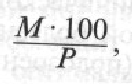 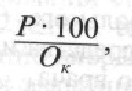 Артериальное давление
тонометрия
Что такое артериальное давление?
Артериальное давление (АД) – давление, которое оказывает кровь на стенки артерий.
Оно неравномерно и колеблется в зависимости от фазы работы сердца. В систолу, когда сердце сокращается и выбрасывает в сосуды очередную порцию крови, давление увеличивается. А в диастолу, когда сердце расслабляется и наполняется кровью, давление в артериях уменьшается. Давление крови на стенки артерий в систолу называют «верхним» или систолическим, а в диастолу – «нижним» или диастолическим. Значение АД принято записывать через дробь: первым – верхнее, вторым – нижнее.
АД – один из важнейших показателей работы сердечно-сосудистой системы. У большинства здоровых людей он относительно постоянен. Но под воздействием стрессов, физических нагрузок, переутомления, употребления большого количества жидкости и под влиянием других факторов его величина может меняться. Обычно подобные изменения либо не слишком часты, либо не слишком сильны, и в течение суток не превышают 20 мм. рт. ст. – для систолического, 10 мм. рт. ст. – для диастолического.
Нормы артериального давления по классификации ВОЗ
Кому и как необходимо следить за уровнем артериального давления?
Одно из самых распространенных нарушений регуляции АД – гипертония. Нередко за ней кроется гипертоническая болезнь, приводящая к инфаркту миокарда, инсульту и другим тяжелым осложнениям. К сожалению, часто артериальная гипертензия протекает бессимптомно, поэтому следить за давлением необходимо всем. Людям, склонным к его повышению, подверженным факторам риска развития гипертонической болезни и испытывающим ее симптомы, стоит быть особенно внимательными и время от времени измерять АД. Остальным же вполне достаточно ежегодного контроля в период диспансеризации. А вот тем, у кого диагноз артериальной гипертензии подтвержден, хорошо бы подружится с тонометром и проверять уровень давления как минимум два раза в день – утром и вечером.
Методы измерения артериального давления
Определить уровень АД можно прямым и непрямым способом.
Прямой - этот инвазивный метод отличается высокой точностью, но он травматичен, поскольку заключается в непосредственном введении иглы в сосуд или полость сердца. Игла соединена с манометром трубкой, внутри которой находится противосвертывающее вещество. Результат – кривая колебания АД, записанная писчиком. Этот метод применяется чаще всего в кардиохирургии.
Непрямые способы:
Обычно давление измеряют на периферических сосудах верхних конечностей, а именно на локтевом сгибе руки.
В наше время широко применяются два не инвазивных метода: аускультативный и осциллометрический.
Первый (аускультативный), предложенный русским хирургом Коротковым Н. С. в начале 20-го века, основан на пережатии артерии плеча манжетой и выслушивании тонов, которые появляются при медленном выпускании воздуха из манжеты. Верхнее и нижнее давление определяются по появлению и исчезновению звуков, которые характерны для турбулентного потока крови. Измерение артериального давления по этой методике осуществляется с помощью очень простого прибора, состоящего из манометра, фонендоскопа и манжеты с грушевидным баллоном.
При измерении АД таким способом на область плеча накладывают манжету, в которую нагнетают воздух, пока давление в ней не превысит систолическое. Артерия в этот момент полностью пережимается, кровоток в ней прекращается, тоны не выслушиваются. Когда из манжеты начинают выпускать воздух, давление уменьшается. Когда внешнее давление сравнивается с систолическим, кровь начинает проходить через сдавленный участок, появляются шумы, которые сопровождают турбулентное течение крови. Они получили название тонов Короткова, и их можно выслушать фонендоскопом. В тот момент, когда они возникают, значение на манометре равно систолическому АД. Когда внешнее давление сравнивается с артериальным, тоны исчезают, и в этот момент по манометру определяют диастолическое давление.
Осциллометрический:При этом способе артериальное давление измеряют электронным тонометром. Принцип этого метода заключается в том, что прибор регистрирует пульсации в манжете, которые появляются, когда кровь проходит через сдавленный участок сосуда. Главный недостаток этого способа в том, что рука при измерении должна быть неподвижной. Преимуществ достаточно много:
Для проведения специальной подготовки не требуется.
Индивидуальные качества измеряющего (зрение, руки, слух) значения не имеют.
Устойчив к присутствующему в помещении шуму.
Определяет АД при слабых тонах Короткова.
Манжету можно надевать на тонкую кофту, при этом на точность результата это не влияет.
Общие правила измерения артериального давления
Давление чаще всего измеряют в положении сидя, но иногда делают это в положении стоя и лежа.
Поскольку давление зависит от состояния человека, важно обеспечить пациенту комфортную обстановку. Самому больному нужно за полчаса до процедуры не есть, не заниматься физическим трудом, не курить, не пить алкогольных напитков, не подвергаться воздействию холода.
Во время процедуры нельзя делать резких движений и разговаривать.
Рекомендуется проводить измерения не один раз. Если делается серия замеров, между каждым подходом нужен перерыв около одной минуты (не менее 15 сек.) и смена положения. В перерыве рекомендуется ослаблять манжету.
Давление на разных руках может значительно отличаться, в связи с этим измерения лучше проводить на той, где уровень обычно более высокий.
Уровень глюкозы и холестерина в крови
Экспресс анализ глюкозы и холестерина
Глюкоза
Глюкоза – это органическое соединение, моносахарид.
На ее концентрацию в крови влияет сразу несколько гормонов — инсулин, глюкагон, соматотропин, тиреотропин, Т3 и Т4, кортизол и адреналин, а в производстве глюкозы задействовано целых 4 биохимических процесса — гликогенез, гликогенолиз, глюконеогенез и гликолиз.
Глюкоза в крови человека
Как и любой другой углевод, сахар не может быть напрямую усвоен организмом и требует расщепления до глюкозы при помощи специальных ферментов, имеющих окончание «-аза» и носящих объединяющее название гликозил-гидролаз (гликозидаз), или сахараз. «Гидро-» в наименовании группы ферментов указывает на то, что распад сахарозы на глюкозу происходит только в водной среде. Различные сахаразы вырабатываются в поджелудочной железе и тонком кишечнике, где и усваиваются в кровь в виде глюкозы. 
Если содержание сахара выходит за границы нормы, то: 
возникает энергетическое голодание клеток, вследствие чего их функциональные возможности значительно снижаются; если у человека наблюдается хроническая гипогликемия (сниженное содержание глюкозы), то могут возникать поражения головного мозга и нервных клеток; 
излишки вещества откладываются в белках тканей, вызывая их повреждения (при гипергликемии подвергаются разрушению ткани почек, глаз, сердца, сосудов и нервной системы).
Анализ крови на глюкозу (сахар): норма показателей
Сахар крови «натощак»
Сахар крови «с нагрузкой» глюкозой 
Гликированный гемоглобин 
Фруктозамин 
С-пептид
Почему уровень глюкозы в крови может быть повышен или понижен?
Итак, повышенная глюкоза в крови отмечается при наличии заболеваний эндокринной системы, поджелудочной железы, почек и печени, при инфаркте и инсульте, сахарном диабете. Почти те же причины, только с противоположным знаком, приводят к понижению глюкозы в крови. Сахар понижен при патологиях поджелудочной железы, некоторых эндокринных заболеваниях, передозировке инсулина, тяжелых болезнях печени, злокачественных опухолях, ферментопатии, вегетативных расстройствах, алкогольных и химических отравлениях, приеме стероидов и амфетаминов, лихорадке и сильной физической нагрузке. Гипогликемия может наблюдаться при продолжительном голодании, а также у недоношенных детей и у младенцев, родившихся от матерей с диабетом.
Экспресс методы
Существуют также различные методы для определения уровня сахара в домашних условиях – например, специальные приборы – глюкометры, тест-полоски для определения уровня глюкозы в крови и моче. Они предназначены для самостоятельного контроля уровня сахара – больной может контролировать этот показатель и вести специальный дневник, который поможет доктору в выборе терапии или ее коррекции. Но заменить лабораторные анализы такие тесты не могут – их точность все же далека от идеала.
Холестерин
Холестерин - органическое соединение, природный полициклический липофильный спирт, содержащийся в клеточных мембранах всех живых организмов, за исключением растений, грибов и безъядерных (прокариоты).
Типы липопротеидов
Липопротеиды высокой плотности (ЛПВП) (high-density lipoproteins), объем белка в таких липопротеинах довольно большой, а уровень холестерина значительно ниже. Они, как правило, называются «хорошим» холестерином, потому что извлекают его из стенок артерий и избавляются от него в печени. Чем выше концентрация ЛПВП по сравнению с концентрацией ЛПНП, тем лучше для человека, эти липопротеины являются своеобразной защитой организма от различных сердечных осложнений, например, инсульта, тахикардии, хронической артериальной недостаточности, ревмокардита, тромбоза глубоких вен;
Липопротеиды низкой плотности (ЛПНП) (low-densitylipoproteins) содержат более высокие концентрации холестерина по сравнению с белком, их называют «плохим» холестерином. Большой объем ЛПНП в крови увеличивает вероятность заболеваний аорты, инсульта, болезни кровеносных сосудов. Они также провоцируют формирование холестериновых бляшек вдоль внутренней стенки артерии. Когда число этих бляшек возрастает, избыточный объем сужает артерии и уменьшает кровоток. В результате разрыва такой бляшки образуются своеобразные кровяные свертки (тромбы), которые также ограничивают кровоток. Этот комок может повлечь за собой сердечный приступ или инфаркт миокарда (если он находится в одной из коронарных артерий);
продолжение
Липопротеиды очень низкой плотности (ЛПОНП) содержат еще меньше белка, чем ЛПНП;
Триглицериды — вид жиров, которые организм использует как источник энергии. Сочетание больших концентраций триглицеридов с низким уровнем ЛПВП также может являться причиной сердечного приступа или инсульта. При проверке уровней ЛПВП и ЛПНП, врачи часто оценивают уровень триглицеридов.
Профилактика
Курение противопоказано. Кроме того, своевременный отказ от курения повысит концентрацию ЛПВП примерно на 10%;
Постоянные физические нагрузки могут незначительно повышать концентрацию ЛПВП. Аэробика, йога и плавание 3-4 раза в неделю по 30 минут станут хорошей мерой профилактики;
Ожирение всегда связано с низким содержанием липопротеидов высокой плотности и высокой концентрацией триглицеридов. Существует обратная взаимосвязь между уровнем ЛПВП и индексом массы тела. Сброс лишних килограммов, как правило, повышает концентрацию этих липопротеинов. За каждые 3 сброшенных килограмма уровень ЛПВП растет приблизительно на 1 мг/дл;
Соблюдение диеты и правильного режима питания. Уровни ЛПВП и ЛПНП падают, если потреблять меньшее количество жиров;
Включение насыщенных жиров в диету увеличивает уровни ЛПВП, но уровни липопротеидов низкой плотности также вырастут. В этом случае их стоит заменить на мононенасыщенные и полиненасыщенные жиры;
Полезно снизить потребление простых углеводов, если триглицериды повышены (часто у пациентов с лишним весом и метаболическим синдромом);
Общее потребление жиров важно понизить до 25-30% от общего количества калорий;
Потребление насыщенных жиров понизьте до 7% (ежедневный рацион);
Потребление трансжиров необходимо снизить до 1%.
Для корректировки уровней липопротеинов высокой плотности в диету стоит включить:
Оливковое масло (а также соевое, кокосовое, рапсовое);
Орехи (миндаль, кешью, арахис, грецкие, пекан);
Рыба (например, лосось), рыбий жир, омары и кальмары.
Все эти продукты являются источниками омега-3.
Важно: в рацион стоит добавить простые углеводы (зерновые картофель, белый хлеб).
Также в диету можно включить:
Овсянка;
Овсяные отруби;
Цельнозерновые продукты.
Спасибо за внимание!